USO DEL BASTON TONFA
RIESGO PUBLICO USO DEL BASTON TONFA
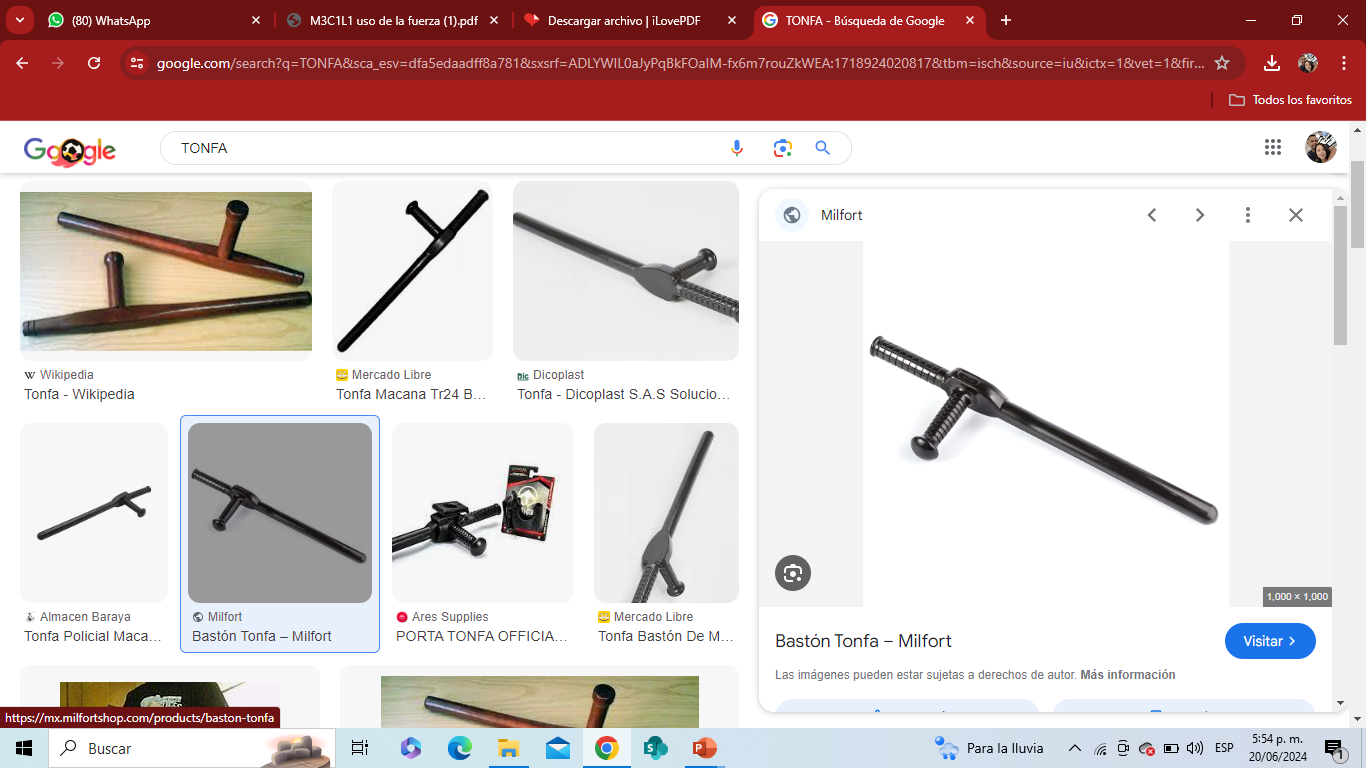 TEMARIO
PARTES DEL BASTON TONFA
GUARDIA ACTIVA
APLICACIONES DE CONTACTO
APLICACIONES DE EMPUJE
APLICACIONES DE AGILIDAD Y DESTREZA
PARTES DE LA TONFA
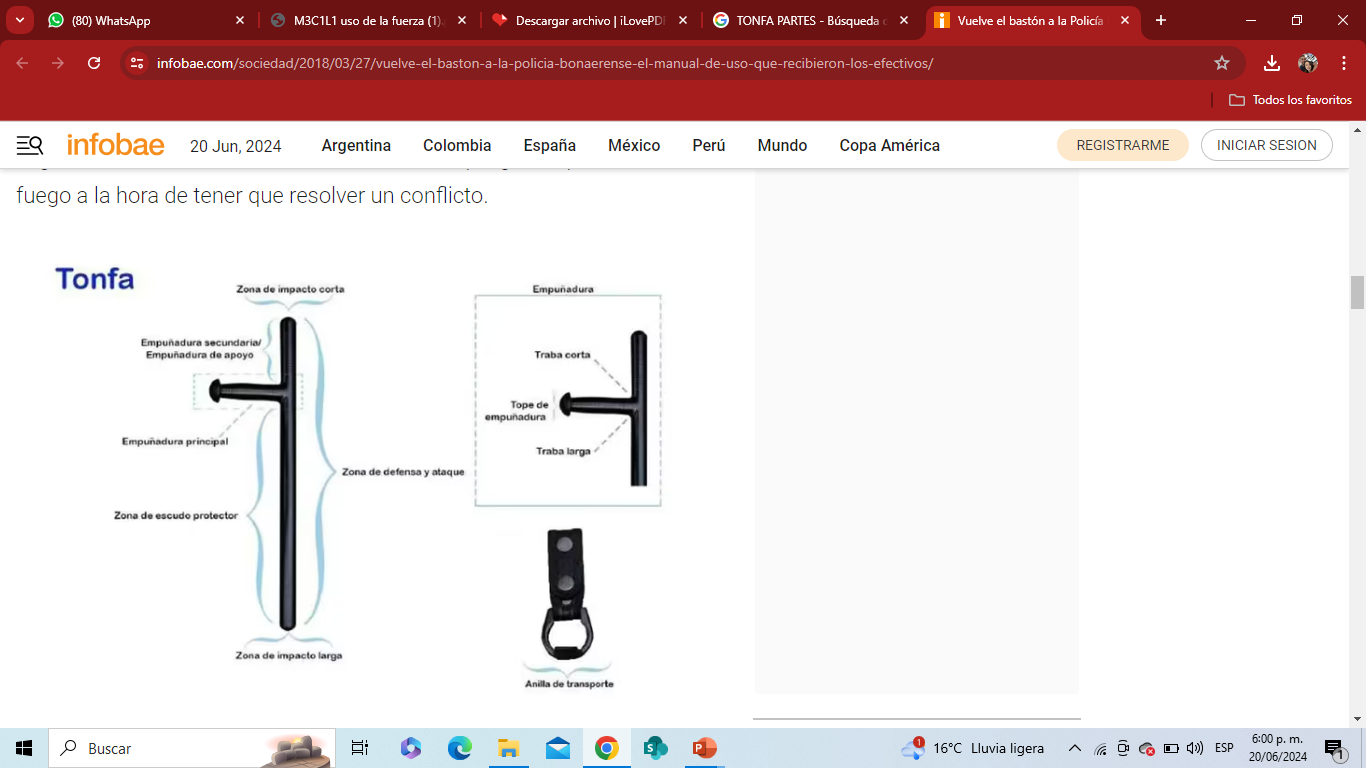 USO DEL BASTON TONFA
GUARDIA ACTIVA 1ES EL RIESGO PÚBLICO?
GUARDIA ACTIVA
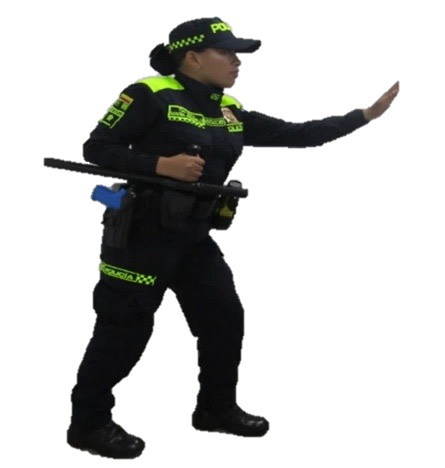 MANO PRINCIPAL EN EL BASTON  POLICIAL EMPUÑADOLO DEL  MANGO LATERAL
PIERNAS SEPARADAS A LA ANCHURA DE LOS  HOMBROS CON EL PIE PRINCIPAL ATRÁS
USO DEL BASTON TONFA
GUARDIA ACTIVA 2QUÉ ES EL RIESGO PÚBLICO?
GUARDIA ACTIVA
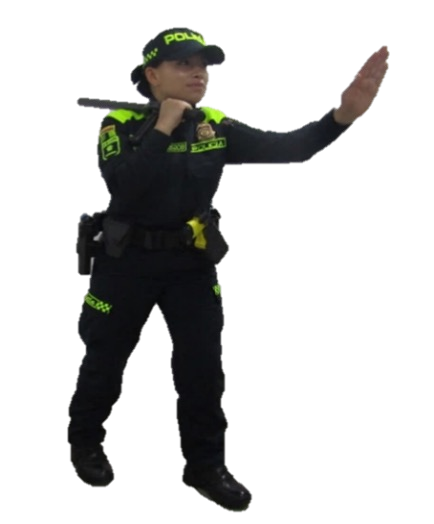 POSICION DE CONFLICTO CON BASTON TONFA
MANO PRINCIPAL EMPUÑANDO EL MANGO  PRINCIPAL DEL BASTON TONFA Y APOYANDO EL  BASTON SOBRE NUESTRO HOMBRO
USO DEL BASTON TONFA
APLICACIONES DE CONTACTO
QUÉ ES EL RIESGO PÚBLICO?
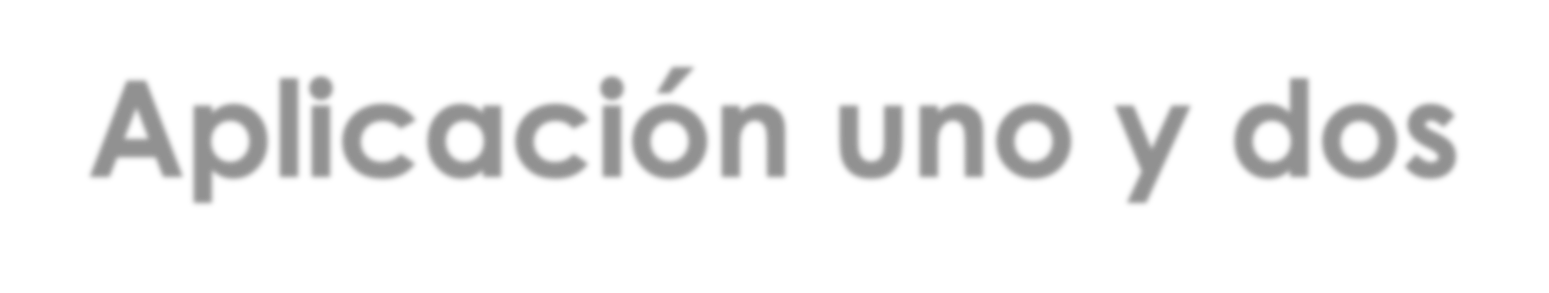 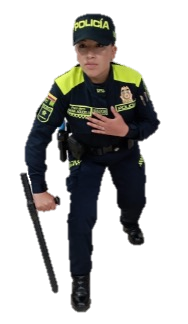 LA MANO QUE ESTA ESTENDIDA SE  RECOGE HACIA EL PECHO
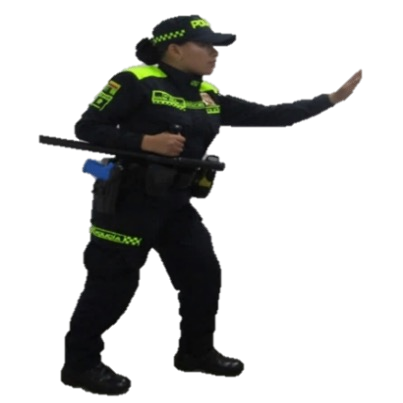 POSICIÒN INICIAL
CON	LA	MANO PRINCIPAL SE DIRIGE EL BASTON TONFA HACIA  DELANTE	DE FORMA VERTICAL Y LUEGO  HACE EL RETROCESO
PIE PRINCIPAL VA HACIA ADELANTE
MEDIDAS DE SEGURIDAD
Evite en sus dispositivos electrónicos activar la función de recordatorio de claves y autocompletado.
Instruya a sus familiares sobre la seguridad de la información, a no aportar datos de importancia y a realizar la confirmación de cualquier información sobre sucesos a familiares cercanos. Haga énfasis en sus familiares menores de edad o de la tercera edad.
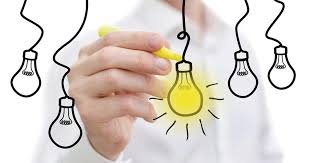 MEDIDAS DE SEGURIDAD ENFOCADAS A LA SEGURIDAD PRIVADA
LA MEJOR PELEA ES LA QUE NO SE INICIA…
Según las estadísticas de accidentalidad e incidentalidad en el trabajo en el área de la seguridad  privada, las  cifras corresponden a agresiones por parte de usuarios a los cuales se presta el servicio, estas estadísticas superan las agresiones presentadas a causa de ataques relacionados con la custodia de los bienes encomendados.
MEDIDAS DE SEGURIDAD ENFOCADAS A LA SEGURIDAD PRIVADA
COMO INTERVENIR?
COMUNICACIÓN ASERTIVA
La comunicación verbal en el momento de abordar un posible conflicto es crucial. Uno de los tips mas importante  para escalar un conflicto, es desarmar verbalmente a una persona fuera de casillas.
MEDIDAS DE SEGURIDAD ENFOCADAS A LA SEGURIDAD PRIVADA
COMO INTERVENIR?
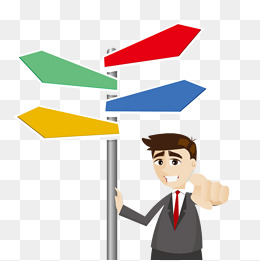 COMUNICACIÓN ASERTIVA
El guarda de seguridad debe tener en conocimiento, que entre sus responsabilidades se encuentra la custodia de un bien, sin embargo no debe adquirir obligaciones ni roles los cuales son responsabilidad de otra persona.
MEDIDAS DE SEGURIDAD ENFOCADAS A LA SEGURIDAD PRIVADA
NO TE APASIONES!
COMUNICACIÓN ASERTIVA
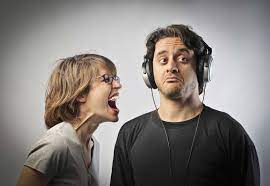 Muchas de los requerimientos que se atienden en  el rol de guarda de seguridad, no son de la manera mas amable, sin embargo la atención debe ser siempre la misma y la compostura debe conservarse.
MEDIDAS DE SEGURIDAD ENFOCADAS A LA SEGURIDAD PRIVADA
LAS ARMAS DE FUEGO NO SON DE JUEGO!
Las armas de fuego han sido diseñadas para ocasionar daño, de su correcta utilización depende que el blanco no seamos nosotros mismos.
ACCIONAR DELINCUENCIAL
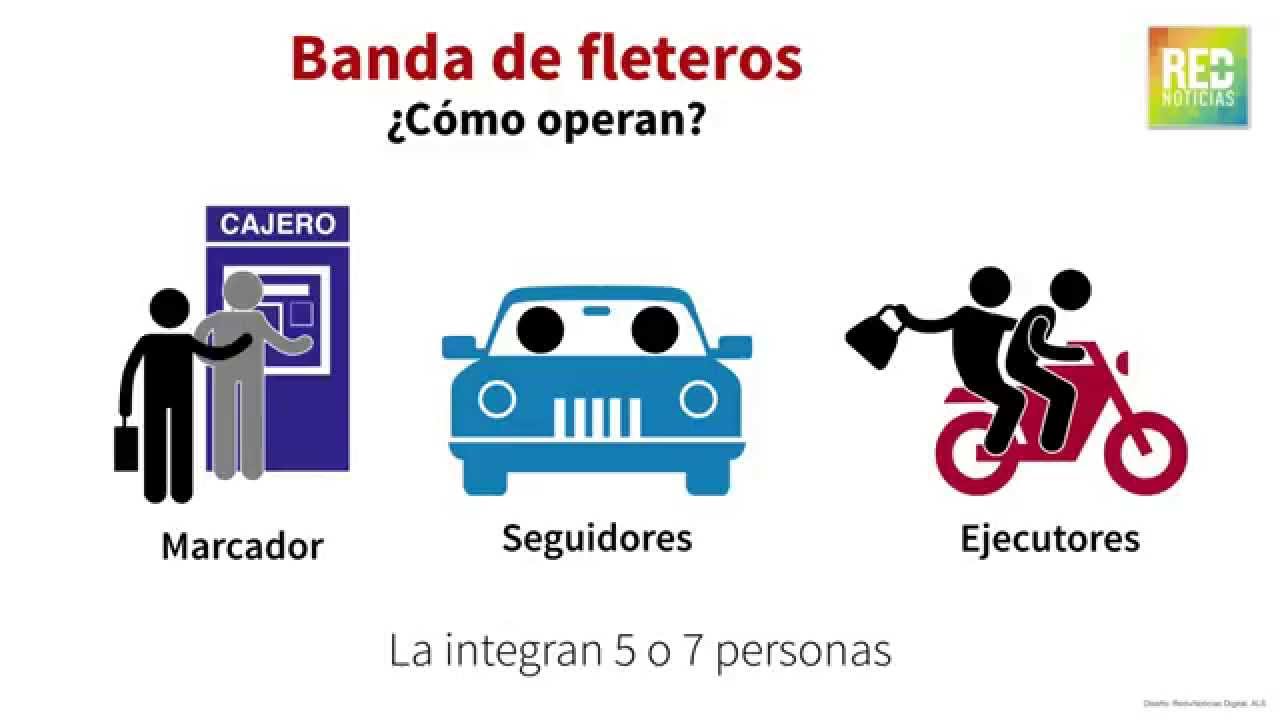 Fleteo
En esta modalidad delictiva, el usuario del sistema financiero luego de retirar determinada cantidad de dinero es abordado por delincuentes quienes lo despojan de su dinero.
ACCIONAR DELINCUENCIAL
Cosquilleo
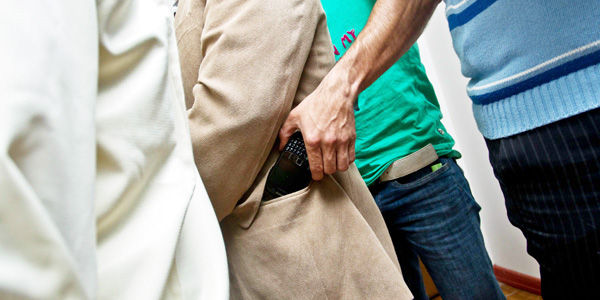 En esta modalidad delictiva, el ciudadano del común es victima de hurto por medio de la sustracción de sus vienes en la cual el delincuente aprovecha acumulaciones o aglomeraciones de personas para lograr su cometido
ACCIONAR DELINCUENCIAL
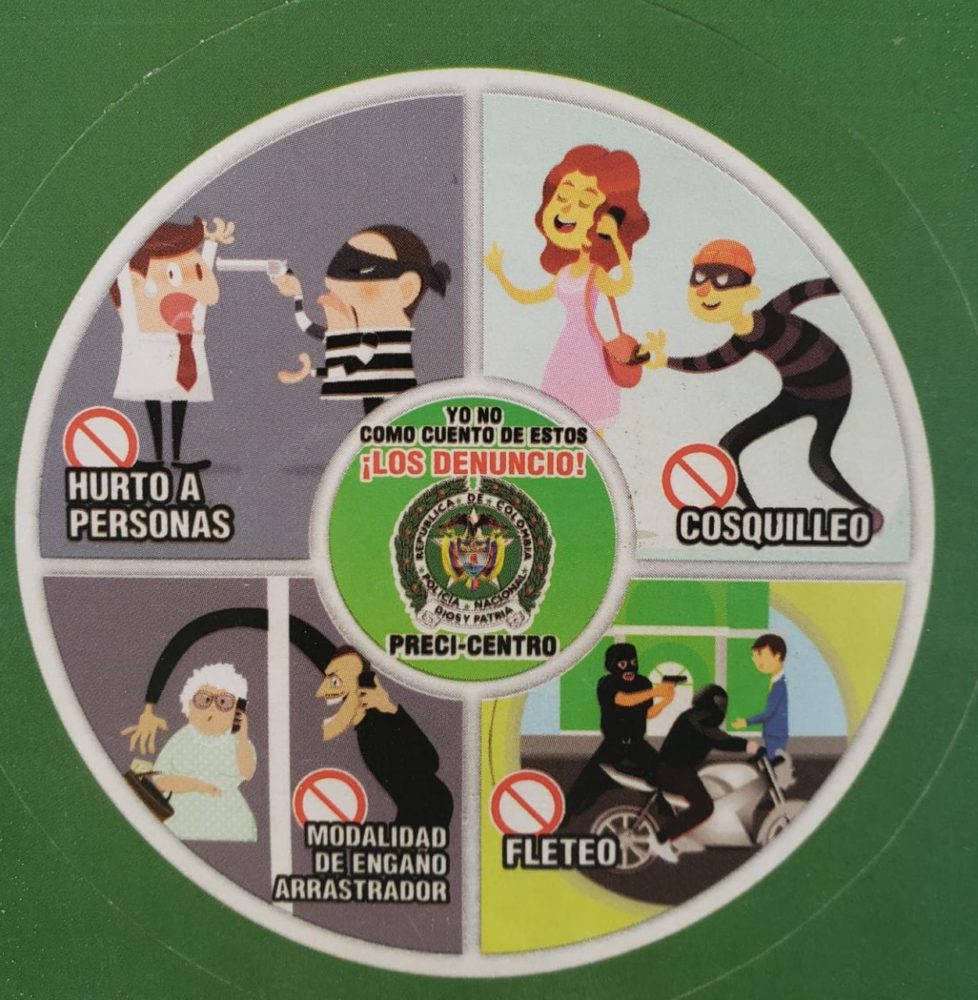 Engaño Arrastrador
En esta modalidad delictiva, el delincuente aprovecha de la presencia de personas de la tercera edad y menores en el cual por medio de engaño sustrae a las personas del inmueble con el fin de hurtar su residencia
ACCIONAR DELINCUENCIAL
Suplantación de autoridad
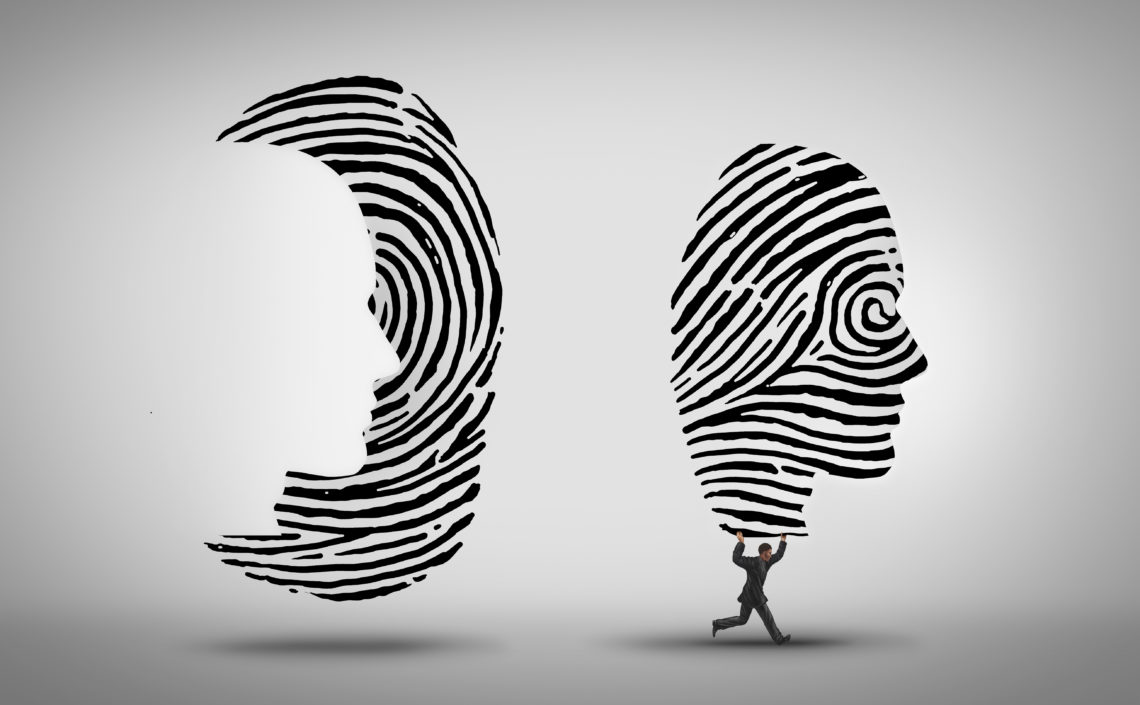 En esta modalidad delictiva, el delincuente generalmente utiliza elementos de identificación de las autoridades con el fin de hurtar a la ciudadanía.
ACCIONAR DELINCUENCIAL
Ataques de índole sexual.
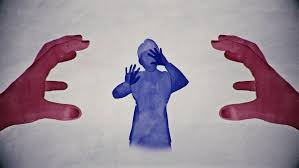 Los ataques de índole sexual suelen presentarse en todos los ambientes, sin embargo en los espacios públicos es donde se presentan la mayor parte de incidentes de este accionar delictivo.
ACCIONAR DELINCUENCIAL
Hurto a vehículos
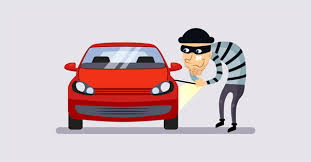 El hurto a vehículos agobia cada día mas nuestra sociedad según las estadísticas del año 2022 el numero de automotores hurtados ascendió a 41.750 entre vehículos y motocicletas por medio de las diferentes modalidades.
Otros aspectos de riesgo público
El riesgo publico también enmarca un sinnúmero de conductas fortuitas las cuales obedecen a situaciones del común vivir algunas de ellas:
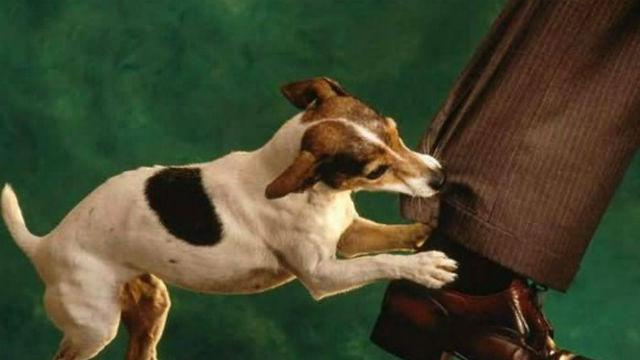 Otros aspectos de riesgo público
Accidentes de transito

En el trasegar diario podemos ser victimas de muchas situaciones fortuitas, sin embargo nunca estaremos exentos de un siniestro de transito, acatar las normas de transito y estar siempre al pendiente es fundamental.
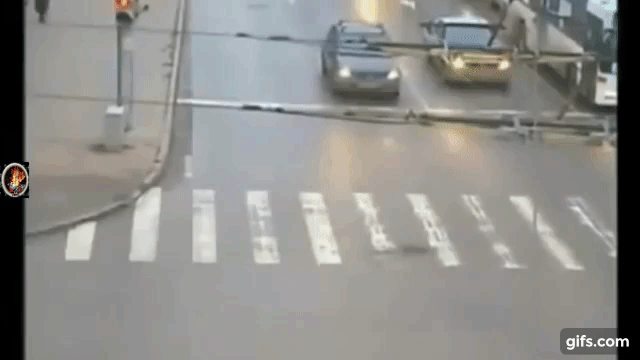 Otros aspectos de riesgo público
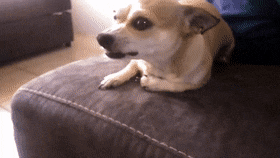 Mordeduras y picaduras de animales.

Es común que en el cumplimiento de ciertas tareas del trasegar diario no enfrentemos a condiciones naturales, es pertinente ante la ocurrencia de un encuentro con un animal agresivo el contar con el ABC de atención ante estos impases.
Debemos prever lo previsible, y actuar ante lo imprevisible!
¡GRACIAS!